Medicare “Advantage”
Traditional Medicare Is Simple, Efficient, and Equitable
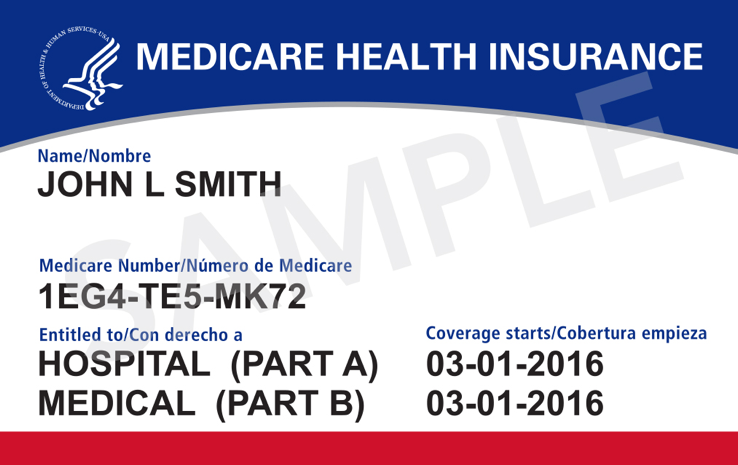 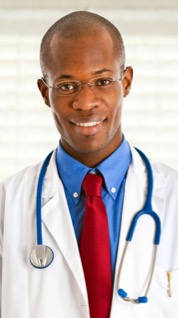 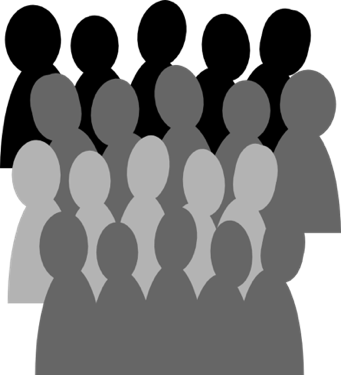 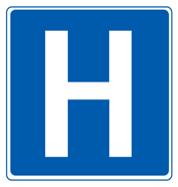 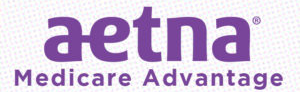 Medicare Advantage (“MA”) Is Complicated, Harmful, and Worsens Disparities
MA Is Not 
Real Medicare
Blocks access to many physicians and hospitals
Delays and denies access to covered care
Uses HMO-style tools (Prior Authorizations, etc)
Most people are trapped in MA after one year
Harm is intrinsic to corporate profiteering
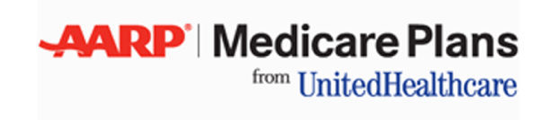 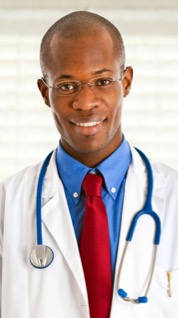 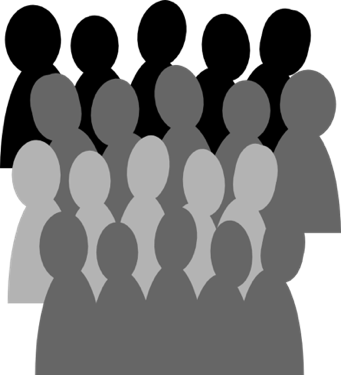 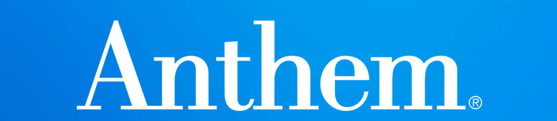 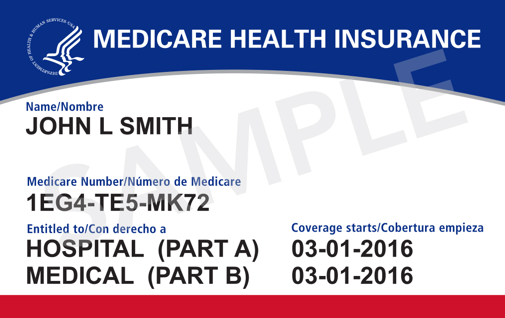 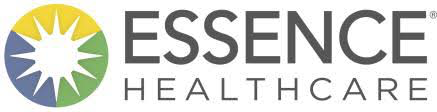 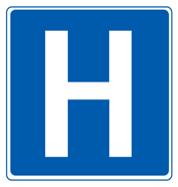 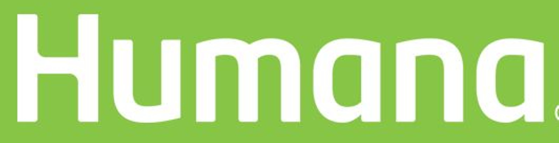 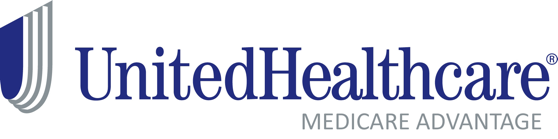 MA Plans Are Expensive to Operate
Overhead + profits 
(% of revenues not spent on medical care)
Source: SEC filings for second quarter, 2022 (figure for Cigna is for first quarter 2022); multiple MedPAC reports over multiple years
Note: “Overhead” = percent of premiums not spent on medical services
Modified version of slides prepared by Drs. Steffie Woolhandler and David Himmelstein. Originals available at https://www.citizen.org/article/updated-powerpoint-presentations-on-health-policy-issues-relevant-to-health-care-reform-and-a-national-single-payer-health-system/ (accessed Apr 12 2023)
MA Is the Big Corporate Money-Maker
Gross Margins per Enrollee (2021)
https://www.kff.org/medicare/issue-brief/health-insurer-financial-performance/  Accessed Sept 10, 2023
Note: Gross margins include administrative costs, tax liability, and profits.
MA has now captured a Majority of Medicare Beneficiaries
2028
60%
Percent of Medicare beneficiaries in MA
2023
51%
Actual
2007
19%
CBO projections
https://www.kff.org/medicare/issue-brief/medicare-advantage-in-2023-enrollment-update-and-key-trends/
Accessed Nov. 5 2023
The Business of Medicare Advantage
Fraud
Settlements and fines without admissions of guilt
Cherry picking
Get paid for an average person but attract the healthiest
Lemon dropping
Expensive illnesses turn members into liabilities
Upcoding
Get paid for more diagnoses that don’t need to be treated
https://www.medpac.gov/wp-content/uploads/2023/03/Ch11_Mar23_MedPAC_Report_To_Congress_SEC.pdf
Adding inactive diagnoses to increase capitation rates
Pre-paid for “average” patients but attracting the healthiest
Extra payments without clear value for patients
Overpaying MA plans as if they removed financial 
barriers to care, despite that not being true.
PNHP’s 2023 report on overpayments to Medicare Advantage
https://pnhp.org/system/assets/uploads/2023/09/MAOverpaymentReport_Final.pdf
WWYD with $140,000,000,000 per year?
High estimate
$140
Medicare plus Medicaid combined
$ Billions per year
Low estimate
$88
MA Over-Payments
Part B
Premiums
Part D
Federal Spending
$5,000
Max Out-of-Pocket
Dental
Hearing
Vision
PNHP’s 2023 report on overpayments to Medicare Advantage
https://pnhp.org/system/assets/uploads/2023/09/MAOverpaymentReport_Final.pdf
Congress Is Hearing a Different Story
“MA is hurting 
our patients”
“MA relieves inequities”
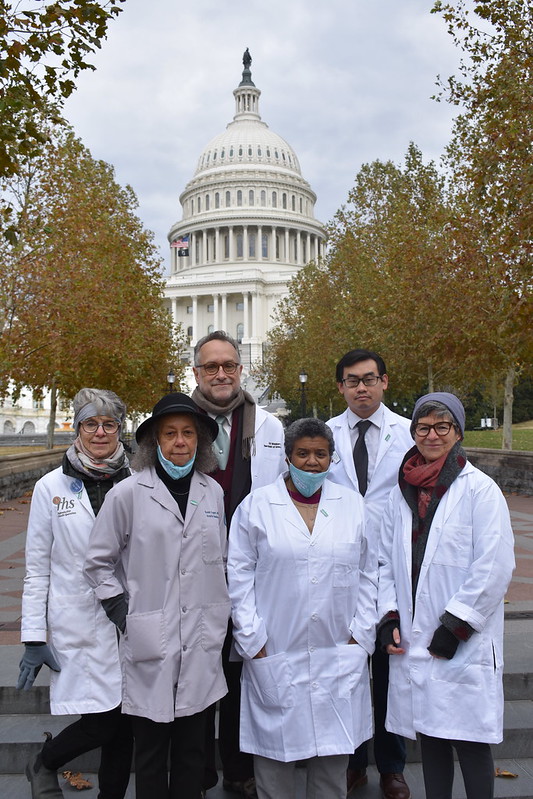 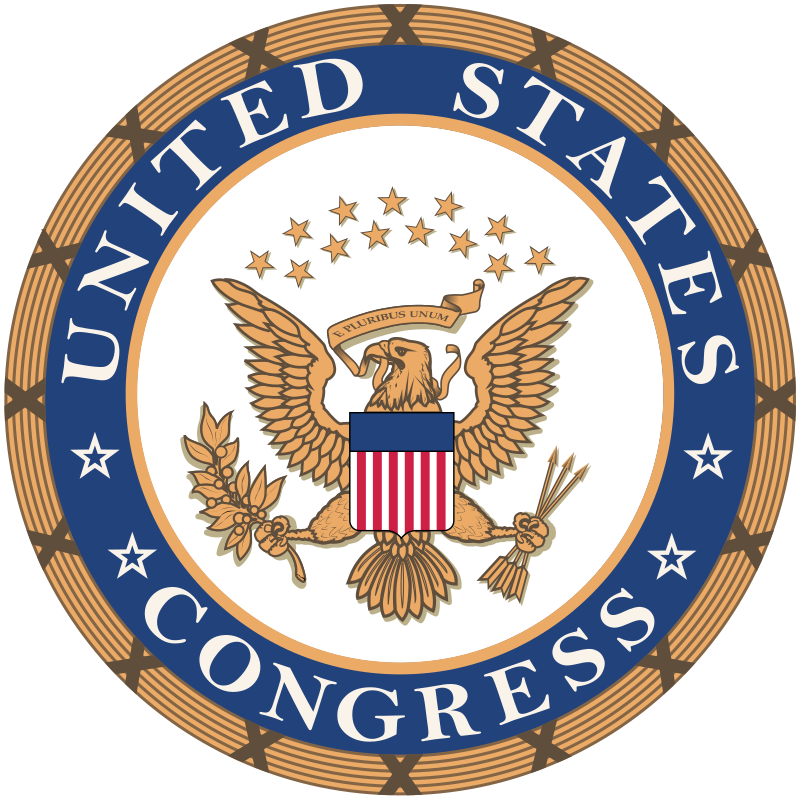 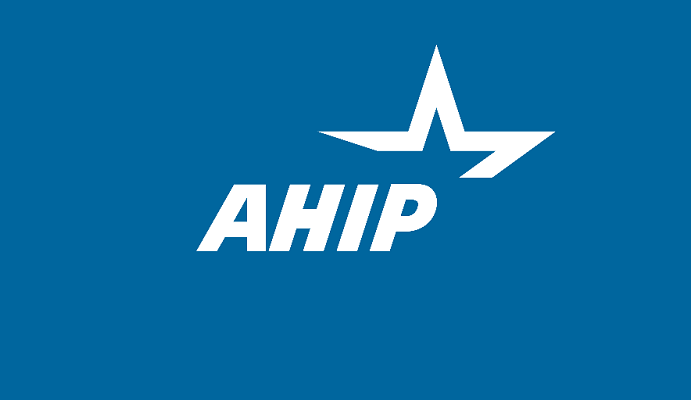 AHIP: “MA is a vital source of coverage forLow Income and Diverse Populations”
% of Medicare beneficiaries in MA
% with Income <$25,000
People with more financial resources are more apt to 
reject the inferior insurance that is Medicare “Advantage”.
https://www.ahip.org/resources/medicare-advantage-demographics  Accessed Oct. 15 2023
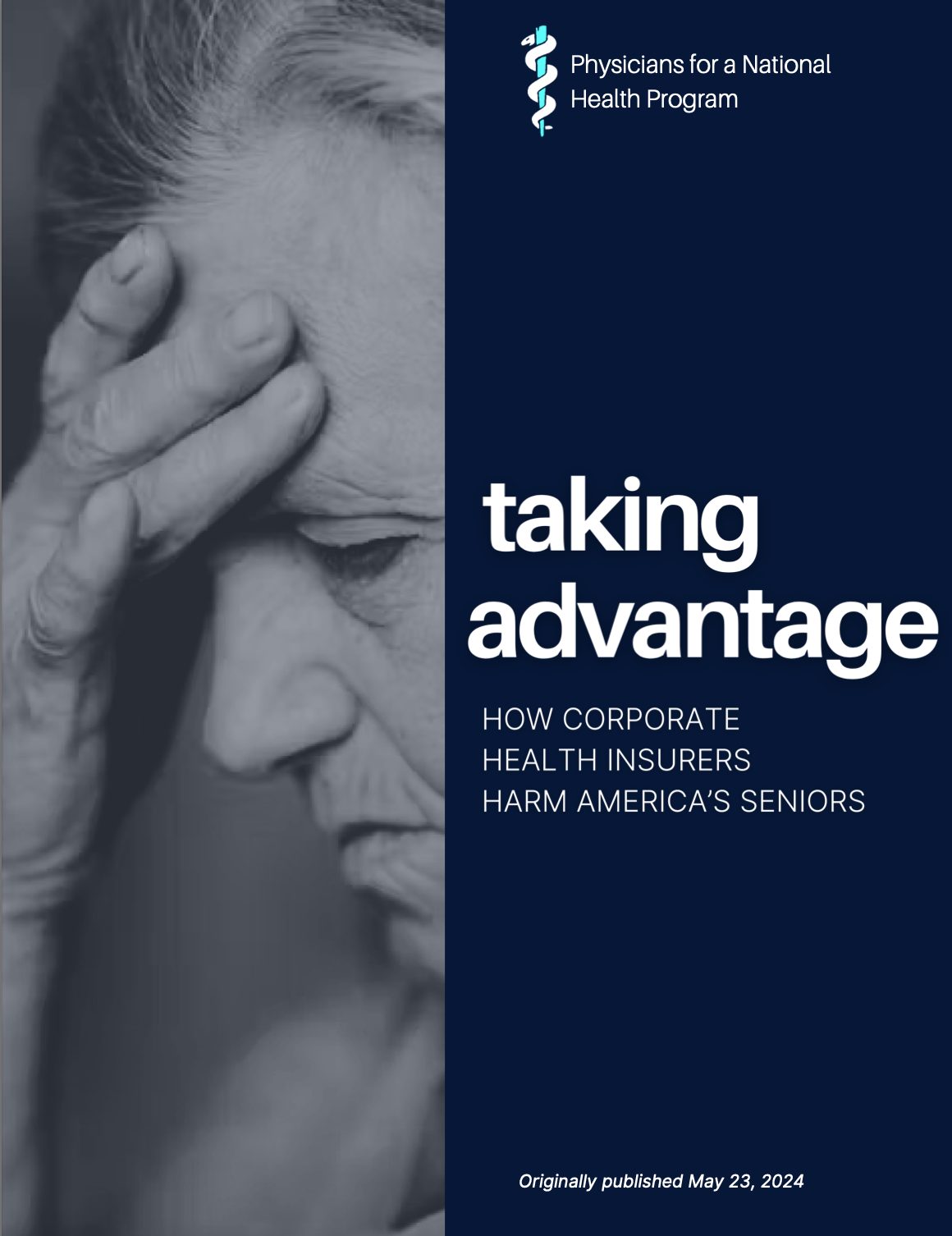 Written by PNHP Policy Committee
Donald Bourne, MD/PhD 2027; Stephen Kemble, MD; Mark Krasnoff, MD; Susan Rogers, MD; Kip Sullivan, JD; Kay Tillow; James Patrick Waters, MS4; Ed Weisbart, MD; and PNHP staff Gaurav Kalwani
Drafts reviewed by additional experts
Diane Archer (Just Care USA), Gretchen Jacobson (Commonwealth Fund), James G. Kahn MD MPH (UCSF), Eagan Kemp (Public Citizen), David Lipschutz (Center for Medicare Advocacy), Dhyan Wolf (Video Editor), ASO Communications, and others
PNHP conducted dozens of interviews
Patients, family members, physicians, allied health professionals, and Medicare supporters
36 high-quality studies cited
Overwhelming evidence that harm is common across MA in general
Very little public data to assess individual MA plans
Conclusion: Medicare “Advantage” corporations inflictMore Harm Than We’d Realized
Death rates double after some cancer surgeries
MA patients often blocked from the best cancer doctors / hospitals
Prior authorizations, narrow networks, underinsurance, 
and deaths. 
These numbers are all related 
to each other.
7.3 million people in MA are underinsured
High out-of-pocket costs force people to avoid and delay needed care
11.7 million people in MA are in a narrow network
“Insurance” that excludes most of the physicians in their county
Up to 20 million hours per year wasted
Medical practice time spent on “Prior Authorizations” just from MA
Notes: Pancreatic surgery 30-day post-operative mortality rate adjusted odds ratio of 2.0 in MA vs TM;
“Narrow network” defined as excluding more than 70% of physicians in a patient’s county
PNHP.org/HarmsReport
Our report documents many ways that MAHarms Patients and Physicians
Prior Authorizations
Barriers to Caring
Little of this is 
disclosed to “consumers”.
By the time people 
encounter these problems, 
many find themselves
trapped in MA.
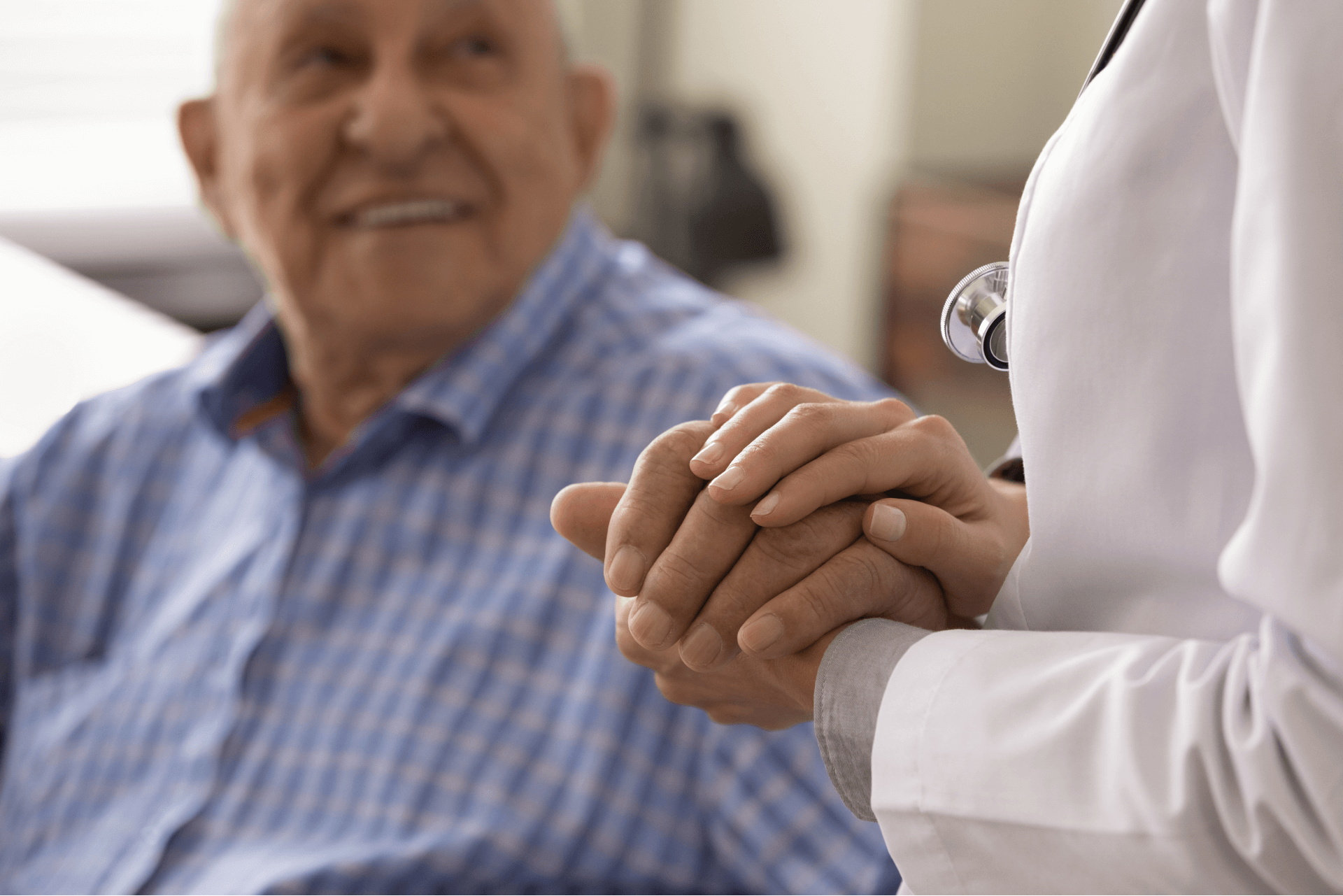 Narrow/“Ghost” Networks
Administrative Burdens
Restrictions and Limits on Care
Financialization
Unaffordable Care
Corporatization
PNHP.org/HarmsReport
Our report’s conclusion:They Are Taking Advantage of Us
Industry claims MA relieves inequities.
This is exactly backwards.
Cost-related problems accessing care by people in fair or poor health
Higher percentages of low-income people and people of color are in MA than TM.
People with more financial resources reject the inferior insurance that is MA.
MA’s narrow networks are particularly harmful in rural communities.
PNHP.org/HarmsReport, references 24 and 58
Our report’s conclusion:They Are Taking Advantage of Us
Percentage of local physicians 
in TM who see MA patients
Industry claims MA relieves inequities.
This is exactly backwards.
Metropolitan
Rural
Higher percentages of low-income people and people of color are in MA than TM.
People with more financial resources reject the inferior insurance that is MA.
MA’s narrow networks are particularly harmful in rural communities.
42%
65%
Not in local MA Network
PNHP.org/HarmsReport, references 24 and 58
Our report’s conclusion:They Are Taking Advantage of Us
Industry claims MA relieves inequities.
This is exactly backwards.
We Are Being 
Cheated By MA
Higher percentages of low-income people and people of color are in MA than TM.
People with more financial resources reject the inferior insurance that is MA.
MA’s narrow networks are particularly harmful in rural communities.
Medicare “Advantage” was created to save money and improve care.
These corporations are not doing what they’re paid to do; instead, they harm us.
We must protect the people in MA but stop paying for things that are bad for us.
Overwhelming evidence that insurance corporations
are harming people in order to make money.
PNHP.org/HarmsReport, references 24 and 58
Medicare Advantage beneficiaries have More Cost-Related Problems
Percentage with cost-related problems accessing care
June 2021 issue brief from KFF accessed Oct 26 2022
https://www.kff.org/medicare/issue-brief/cost-related-problems-are-less-common-among-beneficiaries-in-traditional-medicare-than-in-medicare-advantage-mainly-due-to-supplemental-coverage/
Medicare Advantage beneficiaries have More Cost-Related Problems
Percentage who report problems with medical bills or medical debt
Lower Income = <200% of FPL; Medium Income = 200-399% of FPL; Higher Income = 400%+ of FPL
https://www.commonwealthfund.org/publications/issue-briefs/2023/sep/medicare-affordability-problem-cost-burdens-biennial?utm_campaign=Improving%20Health%20Care%20Quality&utm_medium=email&_hsmi=274919857&_hsenc=p2ANqtz--qavpgRK4kMxxFnruP06k0ly0_eIh16i_KBNoQ_FE5OdVSz3bzu8QvbHRJ0HoEmG7zO0q9eJZDMATt9x56tNEfTlhjvw&utm_source=alert  
Accessed Sept 19 2023
MA usually includes a dental benefit, but MA Patients Can’t Get Dental Care
Percentage unable to access dental care because of cost
https://www.commonwealthfund.org/publications/issue-briefs/2023/sep/medicare-affordability-problem-cost-burdens-biennial?utm_campaign=Improving%20Health%20Care%20Quality&utm_medium=email&_hsmi=274919857&_hsenc=p2ANqtz--qavpgRK4kMxxFnruP06k0ly0_eIh16i_KBNoQ_FE5OdVSz3bzu8QvbHRJ0HoEmG7zO0q9eJZDMATt9x56tNEfTlhjvw&utm_source=alert  Accessed Sept 19 2023
Cancer patients in MA haveLonger Delays from Diagnosis to Treatment
Longer than 2 weeks from diagnosis to therapy
Traditional Medicare
Medicare Advantage
Note: Postoperative mortality for lung resection was unchanged between TM and MA
https://ascopubs.org/doi/pdf/10.1200/JCO.21.01359?role=tab  Accessed Oct. 19 2023
Cancer patients in MA areLess Likely to Use Recognized Cancer Centers
Surgery done at an NCI-designated cancer center
Traditional Medicare
Medicare Advantage
Note: Postoperative mortality for lung resection was unchanged between TM and MA
https://ascopubs.org/doi/pdf/10.1200/JCO.21.01359?role=tab  Accessed Oct. 19 2023
Cancer patients in MA haveHigher Death Rates After Surgery
30-day post-operative mortality (risk adjusted)
Traditional Medicare
Medicare Advantage
Note: Postoperative mortality for lung resection was unchanged between TM and MA
https://ascopubs.org/doi/pdf/10.1200/JCO.21.01359?role=tab  Accessed Oct. 19 2023
In their final year of lifePatients Leave Medicare Advantage
“Among other reasons, beneficiaries in the last of year life may disenroll because of 
potential limitations accessing specialized care under Medicare Advantage.”
Percentage of MA beneficiaries who switched to TM
June 2021 GAO report based upon 2017 data, accessed Oct. 26 2022
https://www.gao.gov/assets/gao-21-482.pdf
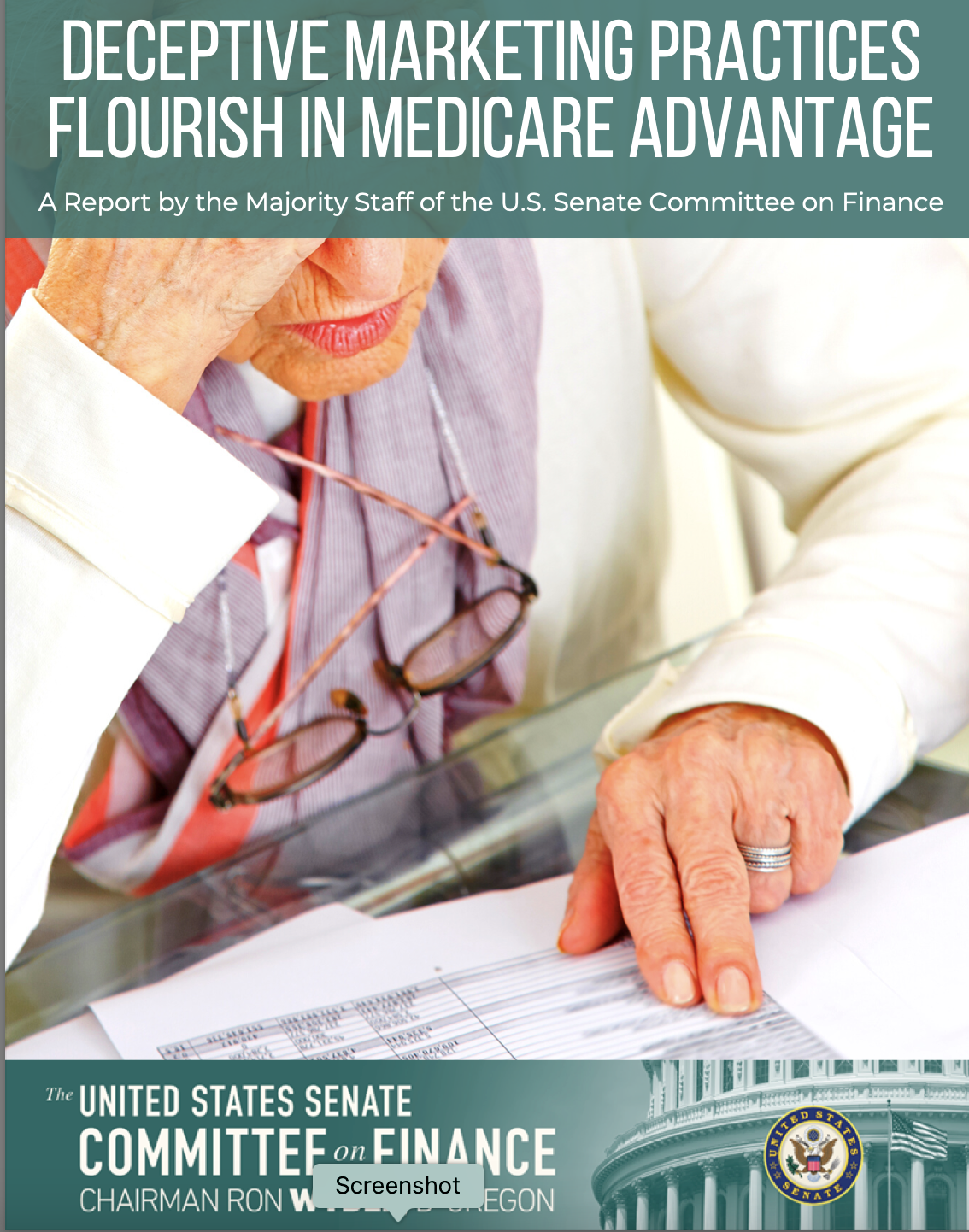 https://www.finance.senate.gov/imo/media/doc/Deceptive%20Marketing%20Practices%20Flourish%20in%20Medicare%20Advantage.pdf
Accessed Nov 4 2022
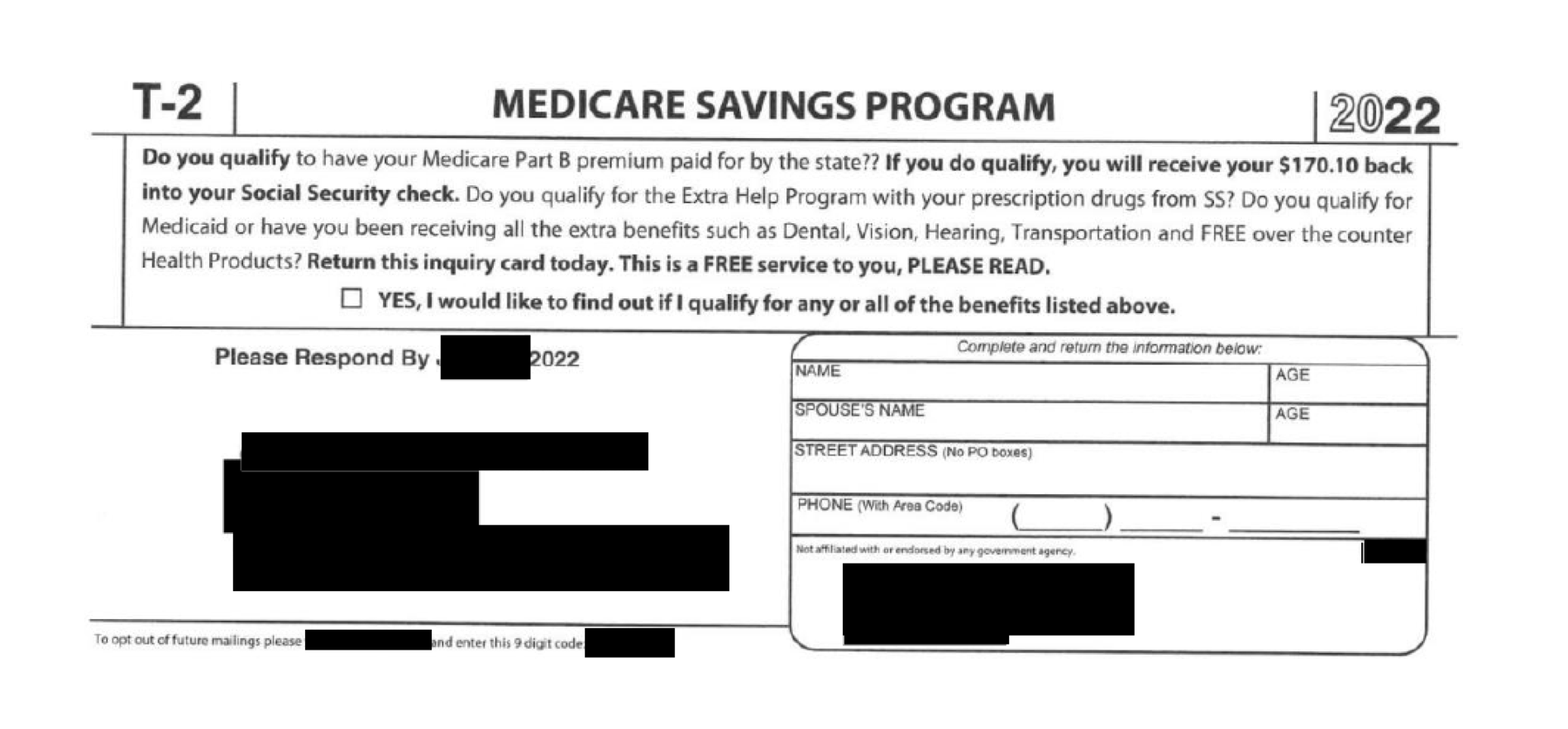 https://www.finance.senate.gov/imo/media/doc/Deceptive%20Marketing%20Practices%20Flourish%20in%20Medicare%20Advantage.pdf
Accessed Nov 4 2022
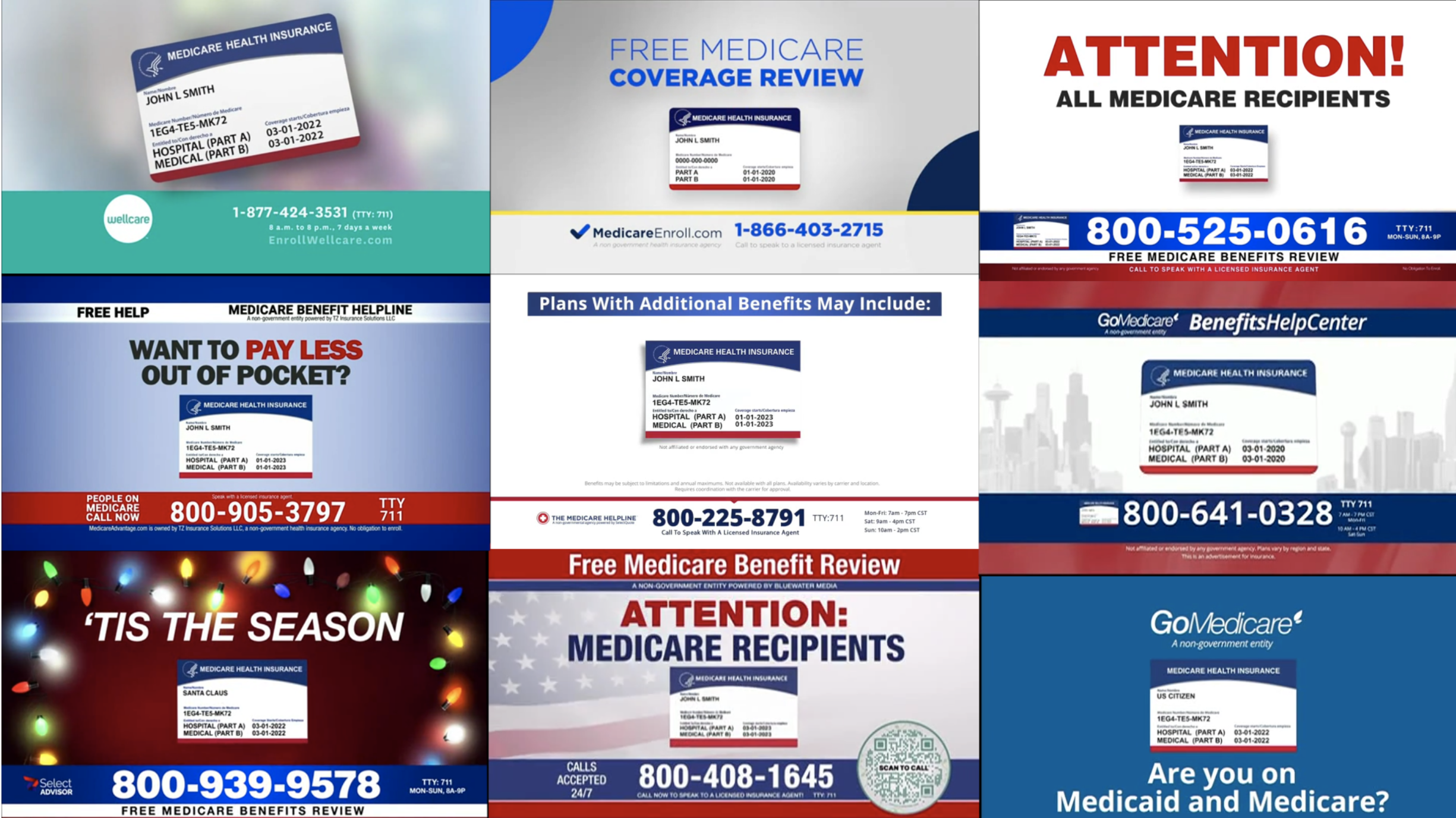 The ads look like Medicare but they’re not.
Phone numbers looks like Medicare but they’re not.
https://www.kff.org/medicare/report/how-health-insurers-and-brokers-are-marketing-medicare/ Accessed Sept 20 2023
CMS “Secret Shoppers” of insurance agent calls with clients in 2022:80% of Calls Were Inaccurate or Insufficient
One example of many…
“If your medication is not on the formulary,
your doctor could tell the plan 
and the plan would simply add it.”
Published by CMS May 9, 2022
https://www.documentcloud.org/documents/23169211-agent-broker-marketing-faqs
https://www.medpagetoday.com/special-reports/exclusives/101348
Insurance agents are increasingly rewarded for Promoting Medicare Advantage
2024 
Insurance Broker Commissions
https://www.ritterim.com/blog/2024-maximum-broker-commissions-for-medicare-advantage-medicare-part-d/#agent-survival-kit
https://nccagent.com/blog/retire-selling-medicare/#:~:text=Medicare%20Supplement%20Commissions,for%20at%20least%20six%20years.
Accessed Oct 18 2023
If it’s so bad, why do so many people sign up forMedicare Advantage?
Traditional Medicare
Is Imperfect
Three options for 
Medicare members
20% outpatient “coinsurance”
$1,600 hospital deductible (2023)
No out-of-pocket limits
Premiums required for Part B, Part D, and a Medigap plan
Keep Traditional Medicare, do nothing else, risk bankruptcy
Leave Traditional Medicare and sign up for “Advantage”
Keep Traditional Medicare and purchase Medigap. Maybe.
https://www.cms.gov/files/document/mm12903-medicare-deductible-coinsurance-premium-rates-calendar-year-2023-update.pdf Accessed Oct 27 2022
If it’s so bad, why do so many people sign up forMedicare Advantage?
Often includes additional benefits (Rx, hearing, vision, dental, gym clubs, etc)
No additional benefits beyond TM
Zero out-of-pocket after the Part B deductible ($240 per year)
$8,850 maximum for in-network approved services
Rare and only as required in TM (e.g., some hospital outpatient items)
Typically has proprietary “Prior Authorizations”, “Step Therapy”, etc.
Smaller variable lists of “in-network” physicians and hospitals
Identical to Traditional Medicare
$175 for Part B, $200 for Plan G, and $55 for Part D ($5,160 per year)
$175 for Part B and $18 for MA, usually with a drug benefit ($2,316 per year)
https://www.cms.gov/newsroom/fact-sheets/2024-medicare-parts-b-premiums-and-deductibles
https://www.kiplinger.com/retirement/medicare/what-youll-pay-for-medicare
If it’s so bad, why do so many people sign up forMedicare Advantage?
Traditional Medicare with D, G: $5,160 per year
Medicare Advantage: $2,316 per year but concerns
“I’ll start with MA and only go back to TM if the 
MA plan won’t let me see the doctors and hospitals I want… 
What’s the worst that could happen?”
Federal protections for 
people pre-existing conditions
end after 6 months in Medicare Part B 
or 12 months in Medicare Advantage.
After 12 months, people may be 
trapped in Medicare Advantage.
https://www.kff.org/medicare/issue-brief/medigap-enrollment-and-consumer-protections-vary-across-states/
https://www.medicare.gov/supplements-other-insurance/when-can-i-buy-medigap#
Accessed Dec. 14 2020
[Speaker Notes: .]
Welcome to Medicare. By the way… Pre-existing Conditions Are Back
Guaranteed Issue (“GI”) is required for the first six months on Part B
After that, Medigap insurers can refuse to sell due to pre-existing conditions 
GI is extended to 12 months for a “trial” of MA
Community Rating of Medigap plans ends at the same time as GI
Everyone enrolling in a plan during the initial period of GI pays the same premium 
After that, they charge higher premiums for people with pre-existing conditions
https://www.kff.org/medicare/issue-brief/medigap-enrollment-and-consumer-protections-vary-across-states/
https://www.medicare.gov/supplements-other-insurance/when-can-i-buy-medigap#
Accessed Sept 9 2023
Why Does Medicare Have These “Gaps”?
“The Moral Hazard” vs 
“Skin in the Game”
“We don’t have to worry about unleashing a stampede for free leg amputations or free liver transplants.” (McCanne)
Create a niche 
for commercial insurance
Ensure a market for commercial insurance companies (and their support) by limiting the value of Medicare
The Southern Strategy 
(aka Racism)
“A 20% copay guaranteed that poor Black people would avoid medical care.” (Hartmann)
Nyman, J. Jnl Health Polit Policy Law (2007) 32 (5): 759–783. https://doi.org/10.1215/03616878-2007-029
https://pnhp.org/news/urgent-message-reprising-john-nymans-new-theory-of-moral-hazard/
Hartmann, Thom. The Hidden History of American Healthcare. 2021. Pg 9
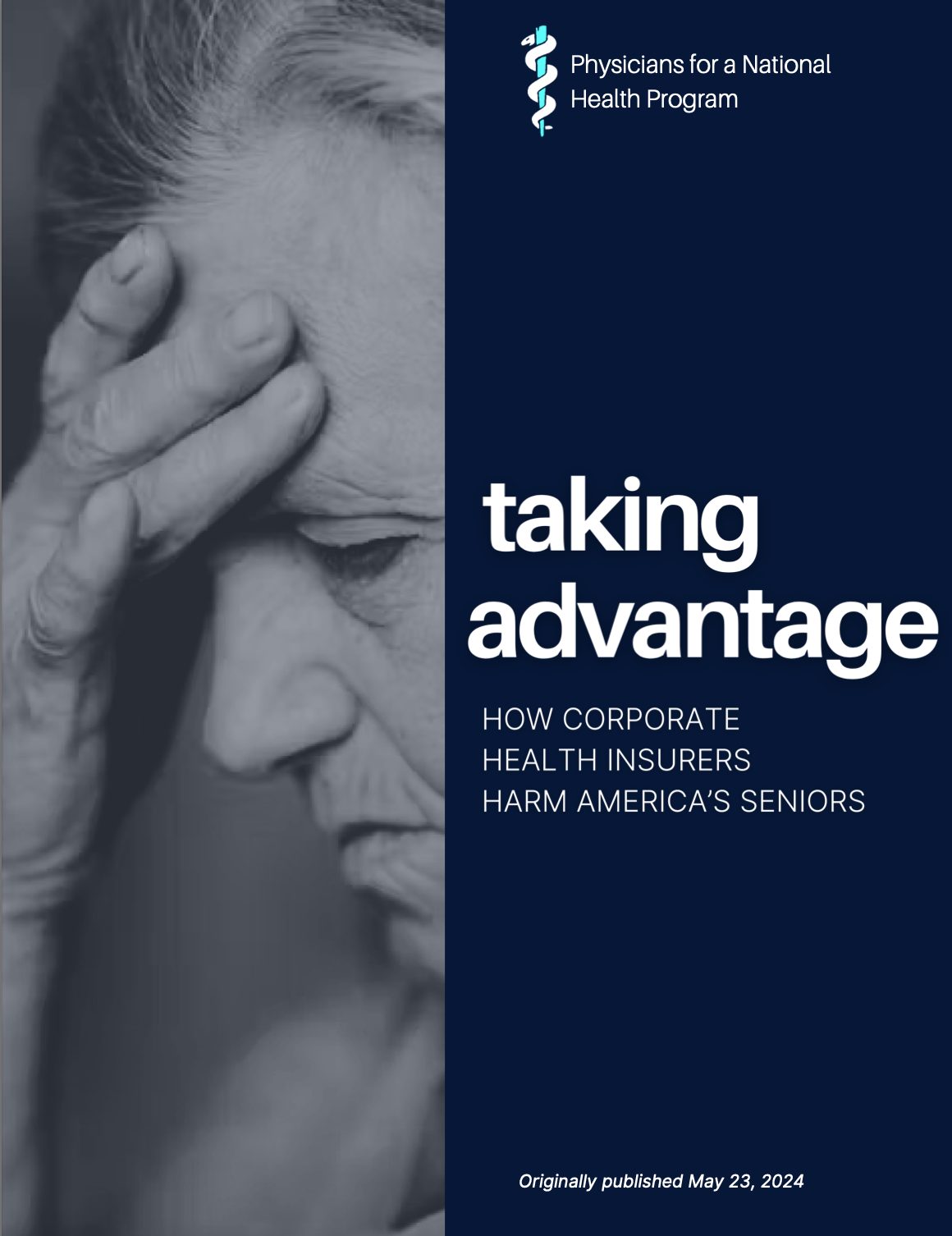 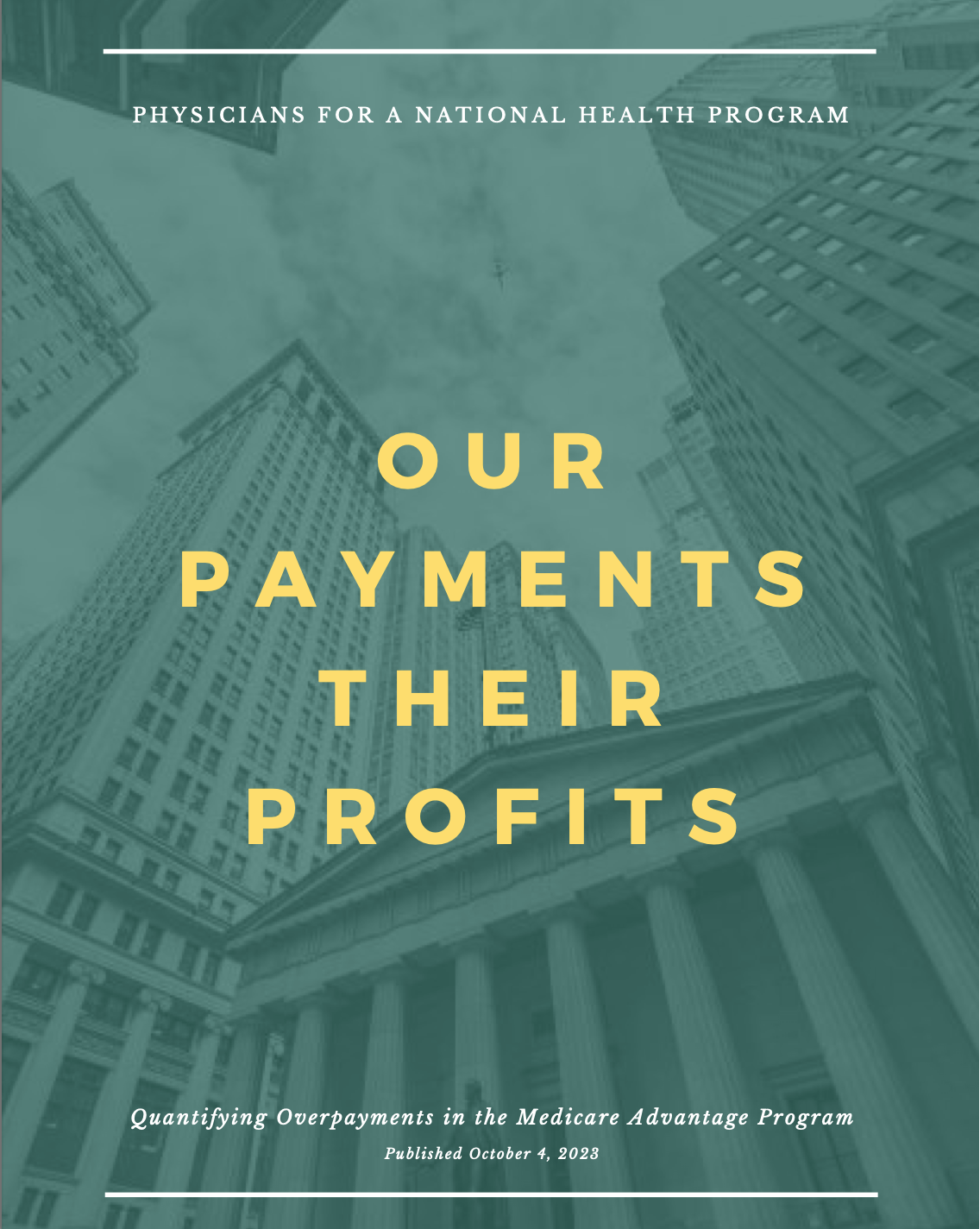 Both reports available at
PNHP.org